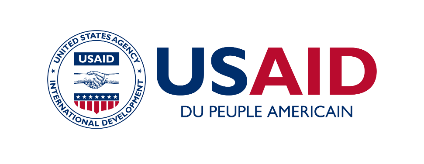 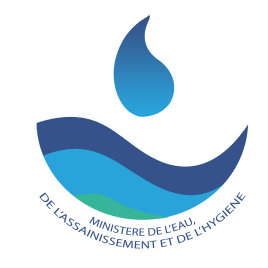 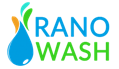 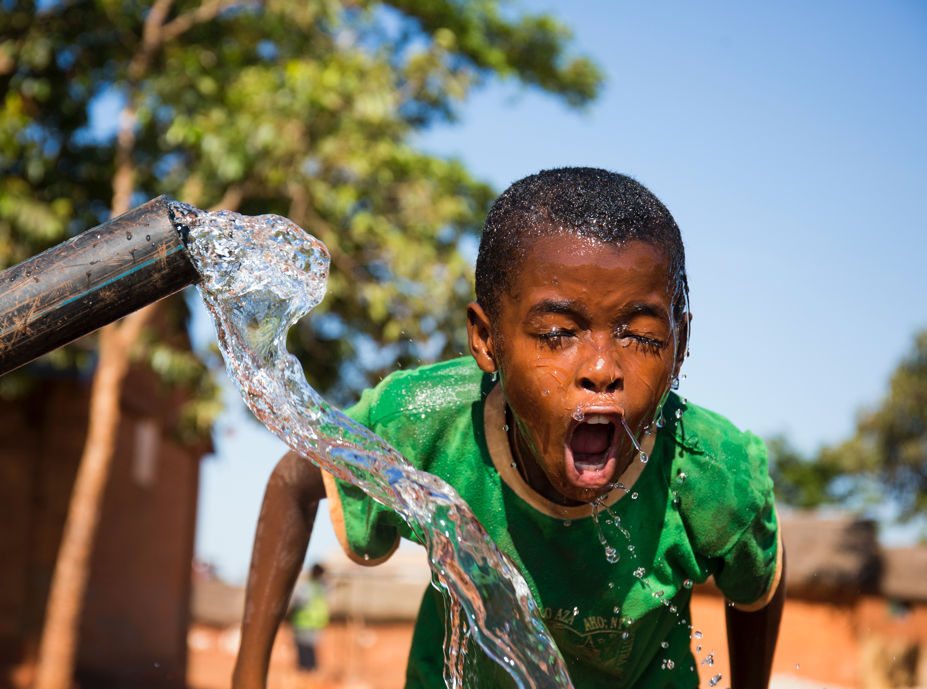 6/18/2021
FOOTER GOES HERE
1
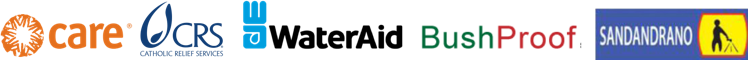 Juin 2021
Nos objectifs
Connaitre une modélisation du système WASH à Madagascar 
Découvrir un outil d’évaluation des éléments constitutifs du système WASH (National, régional ou communal) ;
Découvrir un outil de suivi de l’amélioration du système, étape par étape
[Speaker Notes: Mila atao formule vaovao mba ho fohifohy]
Comment nous allons travailler?
Peu de présentations
Groupes mixtes Activités interactives 
Discussions
Chemin prévu
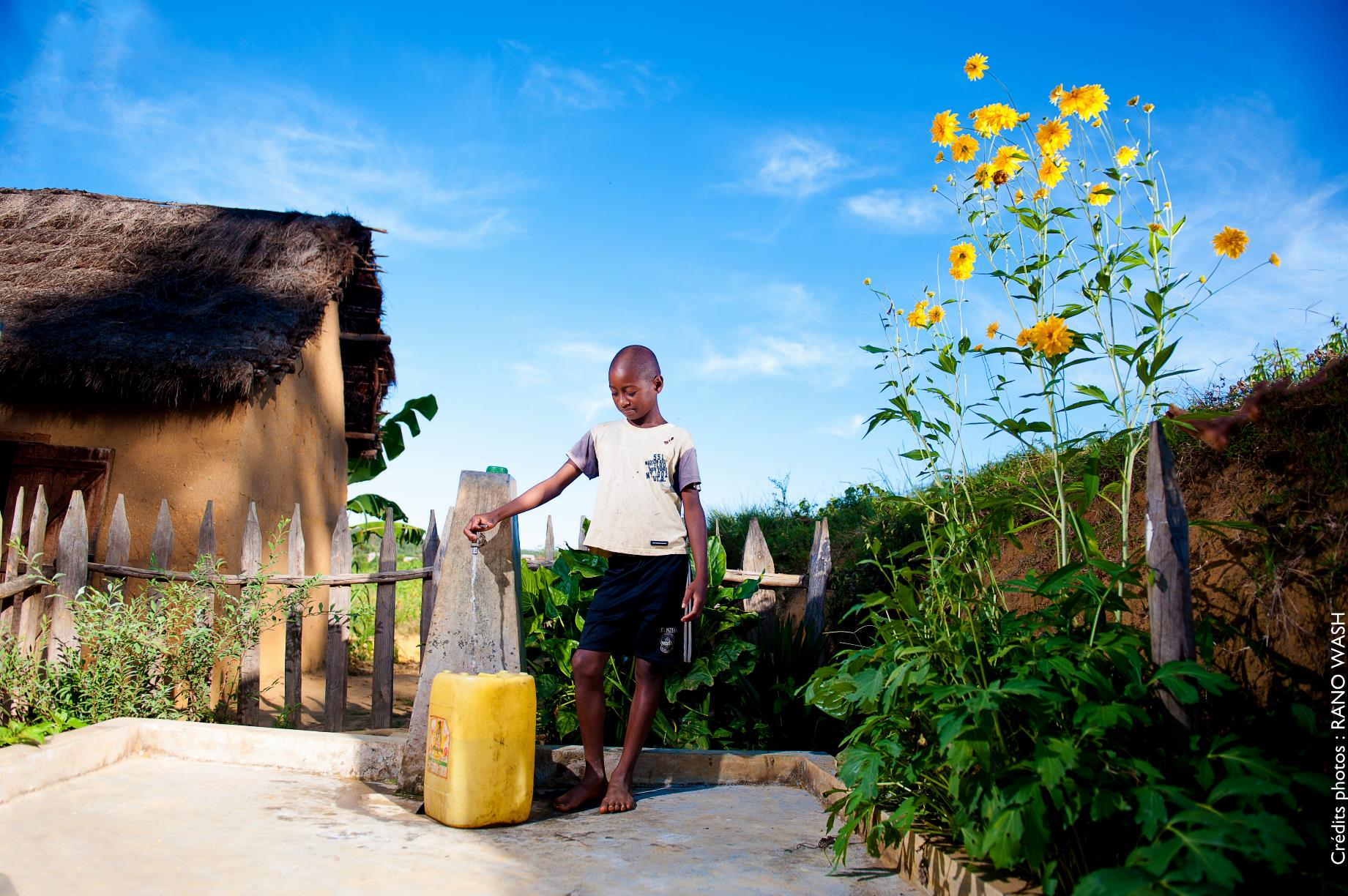 Découverte des éléments constitutifs du système WASH  

Situer où en sommes-nous pour le secteur WASH et ses sous-secteurs Eau,  Assainissement et Hygiène

Approfondissons notre analyse par élément constitutif et considérons le système WASH au niveau régional, et au niveau communal

Qu’est-ce que notre département apporte dans ce système

Traçons notre route pour le futur

Marquons ces deux jours
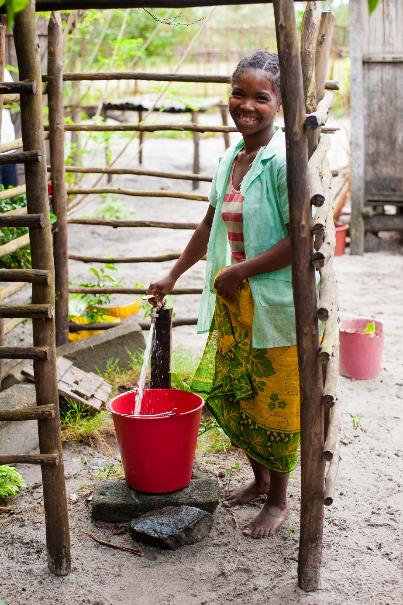 Interrelations
Facteurs
Découverte des éléments constitutifs du système WASH (Building block)
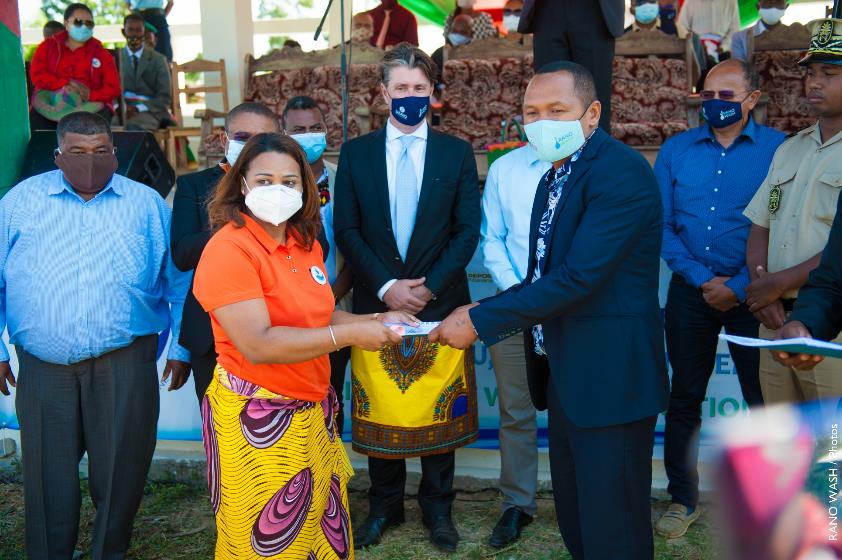 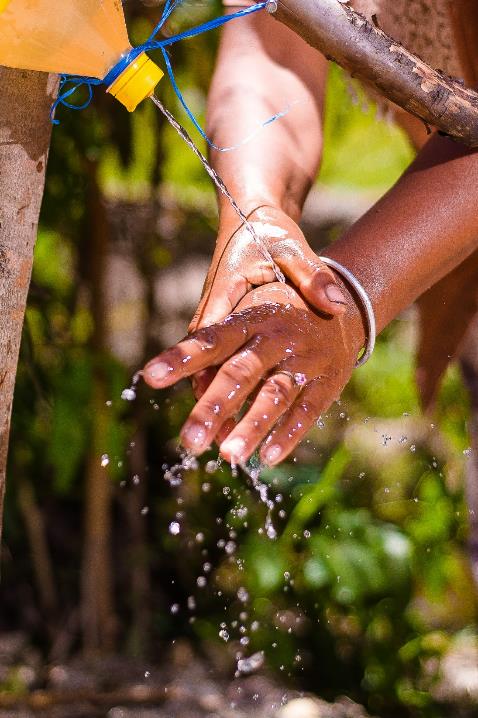 Acteurs
Système de l’EAH fort aux niveaux national et local
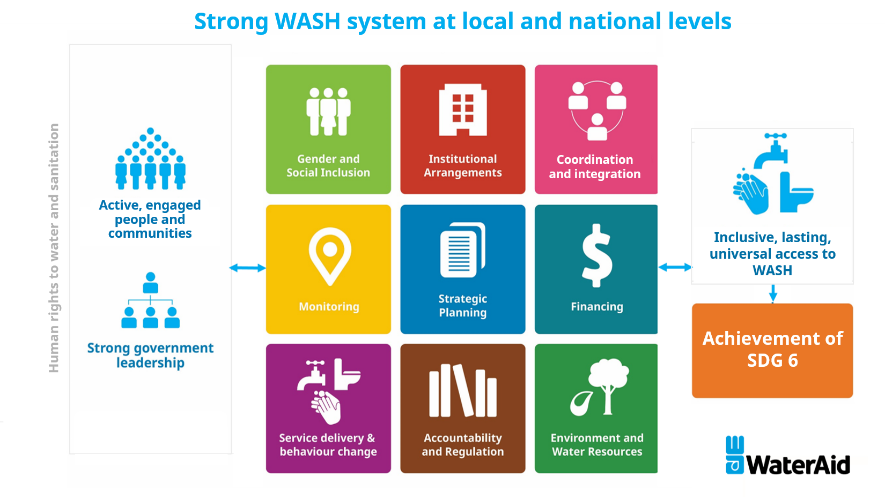 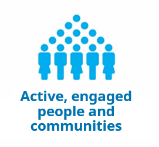 Communautés actifs et engagés
Genre et inclusion sociale
Arrangements institutionnels
Coordination et intégration
Gens et communautés actifs et engagés
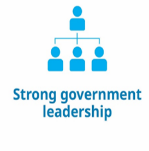 Accès universel, inclusive et durable à l’EAH
Droits humains à l’eau et à l’assainissement
Leadership fort du gouvernement
Planification stratégique
Finance
Suivi
Atteinte de l’ODD 6
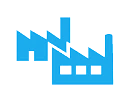 Direction forte du gouvernement
Environnement et ressources en eau
Prestations des services et changement de comportement
Redevabilité et régulation
Secteur privé efficace
Quels éléments constitutifs du système WASH vous préférez ?
Veuillez vous regrouper autour du bloc que vous préférez 
Pourquoi ce bloc est votre préféré ?

Préparez vous à répondre aux questions suivantes:
Quel est la définition que vous donnerez à ce bloc ?
Quel pourrait-être la situation idéale recherchée pour ce bloc ?

Engageons-nous à une discussion autours de votre bloc préféré
De quoi parle-t-on ?
Divisez vous en quatre groupe : Eau, Assainissement, Hygiène, WASH

Phase 1: Recherchez les mots sur le mur
Marquer sur vos fiches le sigle (E,A,H,W) de votre groupe
Identifier sur le mur les mots correspondant à vos fiches et coller le à côté du mot
Le premier à réaliser 5 correspondances est le groupe gagnant

Phase 2: Présentez vos mots
Présentez nous à votre manière les éléments que vous avez trouvés
Répondez aux questions des autres groupes

Phase 3: Référez-vous au document de référence
Lisez les documents « détails sur les éléments constitutifs »
Détail sur les éléments constitutifs Détails et questions sur les éléments constitutifs du système
Éléments de constitutifs
Description des éléments constitutifs et, État de l'élément de base "souhaité" suggéré (à mettre en contexte)
Les sous-éléments
Questions d'orientation pour analyser la force de l'élément de base
Résultats possibles des éléments constitutifs (à mettre en contexte)
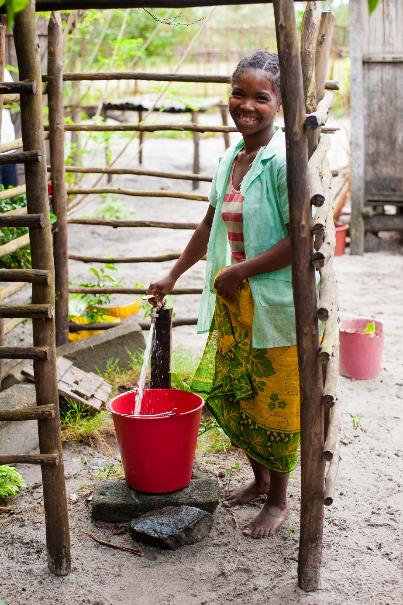 Facteurs
Interrelations
Situer où en sommes nous ? 

pour le secteur WASH et ses sous secteur Eau, Assainissement et Hygiène
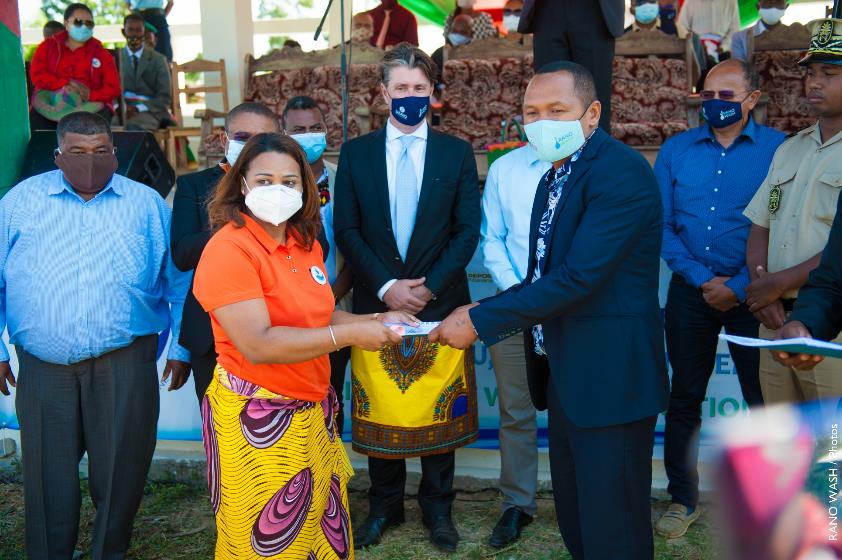 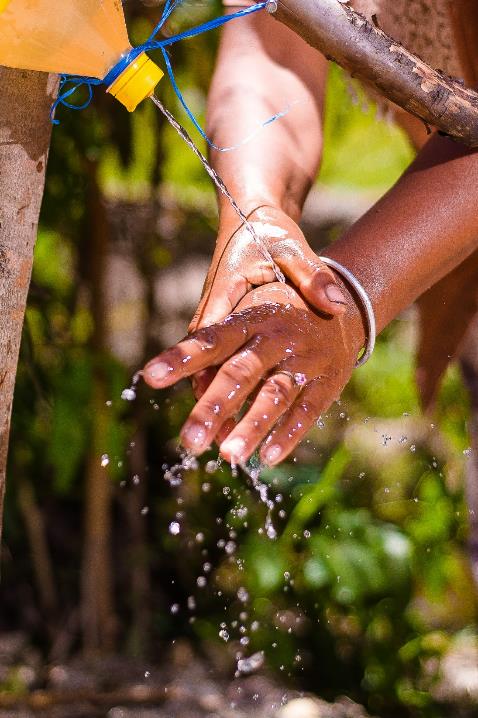 Acteurs
Outil d’évaluation des éléments constitutifs du système WASH
Extrait
Evaluez votre sous-secteur par rapport à chaque bloc
Revenez à vos groupes: 
Eau, Assainissement, Hygiène, WASH
Prenez des post-it de couleurs différentes pour chaque groupe et désigner 3 personnes 
Dans votre groupe
Lisez et ayez une compréhension commune de Outil d’évaluation des éléments constitutifs du système WASH, vous pouvez vous aider à partir du document « détails sur les éléments constitutifs  »
En prenant en considération le niveau national, discutez où en est Madagascar pour chaque bloc pour votre sous-secteur (E,A,H,W)
Ecrire la colonne résultat correspondant à chaque bloc dans votre tableau de situation de chaque block
Remplir le descriptif de la situation actuelle dans votre tableau de situation de chaque block

Revenez en plénière et rapportez sur le mur avec un post-it les résultats de votre évaluation
Identifiez les blocs faibles et les blocs fortsOù a-t-on besoin de plus d’effort ?
Un volontaire pour interpréter les résultats en mettant en exergue les points forts et les points faibles du secteur EAH et suggérer les points où on doit focaliser nos efforts

Suggestions ouvertes pour compléter (vérifier que les notes sur carte VIPP reflètent les idées émises)
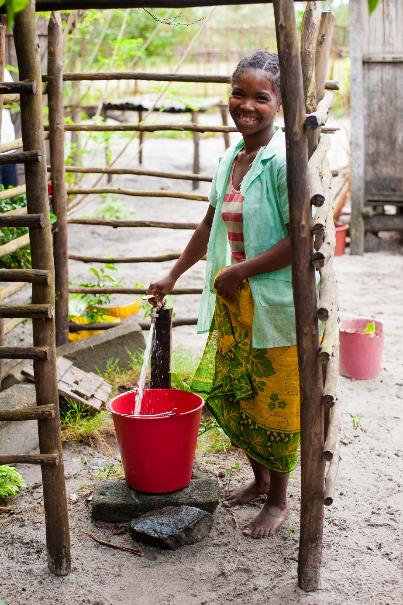 Facteurs
Interrelations
Lunch Break
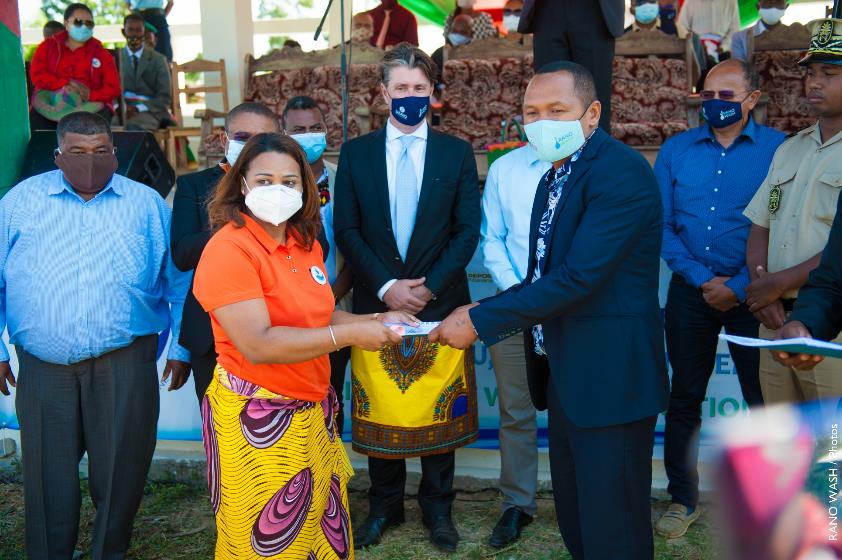 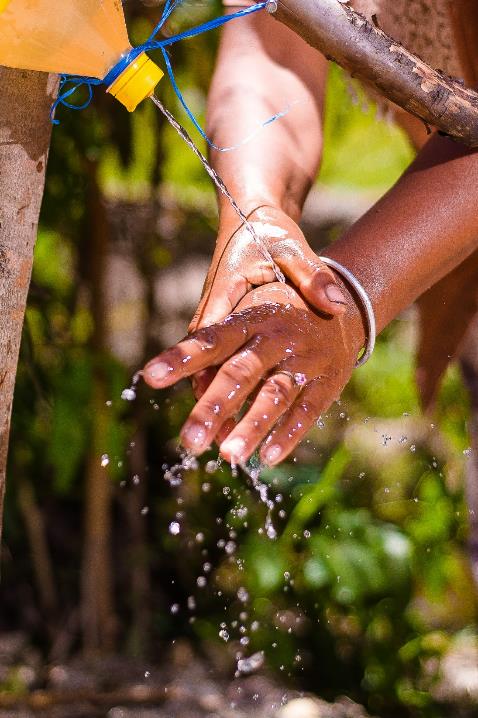 Acteurs
Découverte des éléments constitutifs du système WASH  

Situer où en sommes-nous pour le secteur WASH et ses sous-secteurs Eau,  Assainissement et Hygiène

Approfondissons notre analyse par élément constitutif et considérons le système WASH au niveau régional, et au niveau communal

Qu’est-ce que notre département apporte dans ce système

Traçons notre route pour le futur

Aller au-delà

Marquons ces deux jours
Chemin
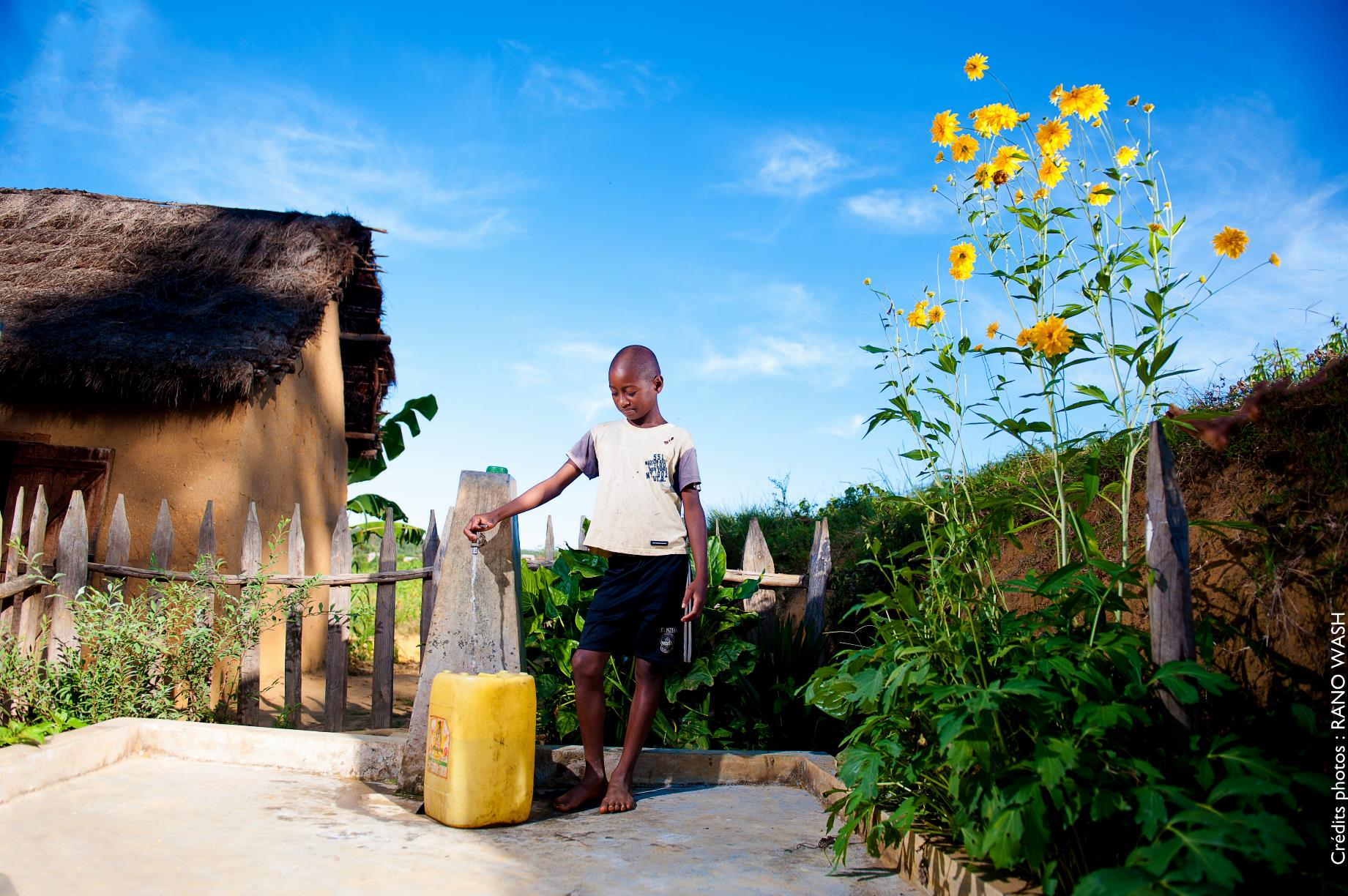 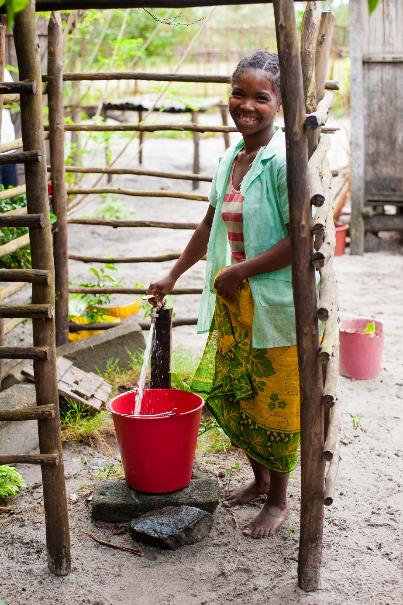 Facteurs
Interrelations
Analysons en profondeur 

Et considérons le système WASH à chaque niveau administratif 

National, régional et communal
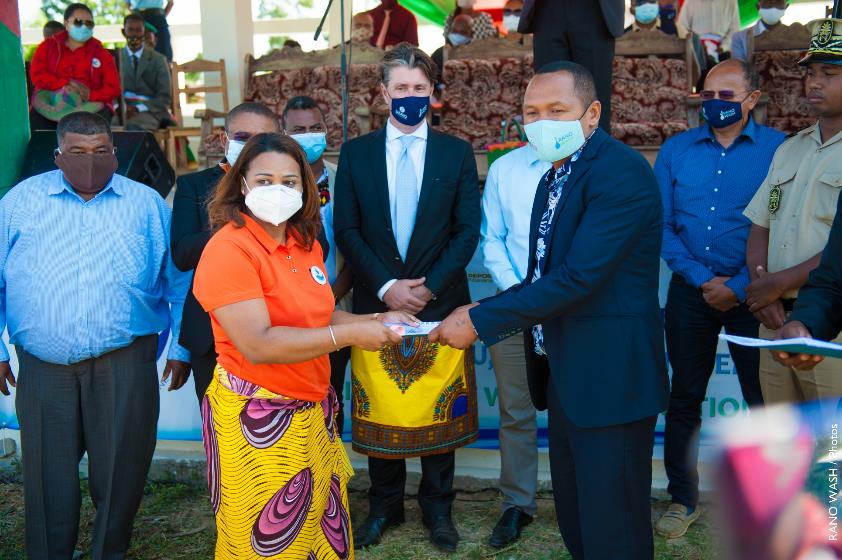 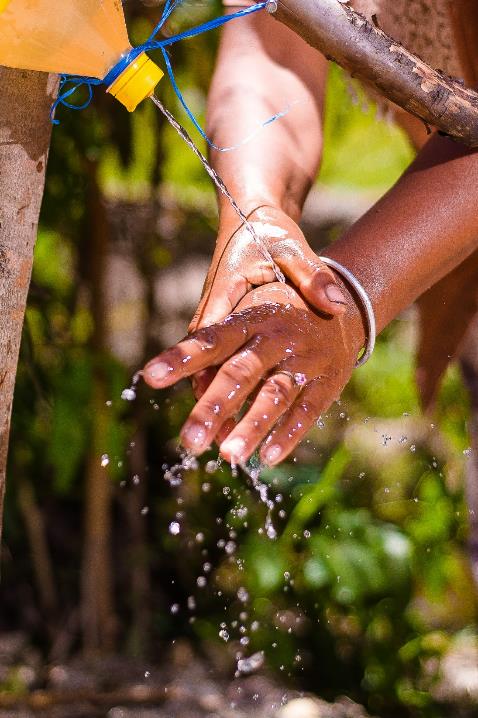 Acteurs
Analysons en profondeur 
Niveau Régional et Communal
Vous devriez gagner en vitesse, votre discussion se focalisera sur une Région/Commune  que vous connaissez (Outil Tableau de situation de chaque bloc)
Post-it (avec R ou C) sur le mur,  Nouvelle tableau pour R et pour C
Interprétation des résultats par un volontaire, suivi d’ajouts des autres membres
Emission de suggestions sur les points pour focalisation des efforts (le mur)
Analysons en profondeur
Inventaire des résultats obtenus durant les 5 dernières années
Approfondissez votre analyse en répondant aux questions suivantes
En parcourant les sous-éléments et exemples de résultats du tableau des détails des éléments constitutifs, Identifiez les résultats des 5 dernières années, et les sous-éléments correspondants
Inscrire les informations dans le tableau de situation élargi, et mettre la carte VIPP avec le résultat obtenu sur le mur
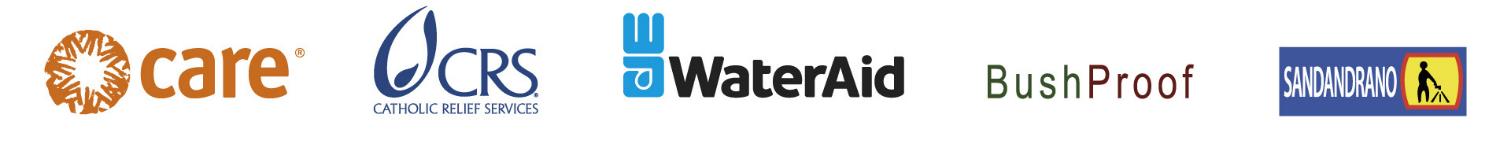 Analysons en profondeur
Revenons aux focalisations des efforts!
En tenant compte des résultats des précédentes exercices, confirmons-nous les focalisations des efforts ou quels changements à apporter

Assurer que les notes prises reflètent les idées émises.
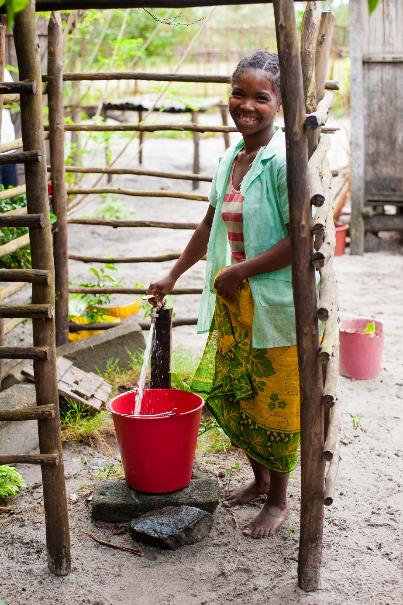 Facteurs
Interrelations
Système WASH et rôle des départements du Ministère
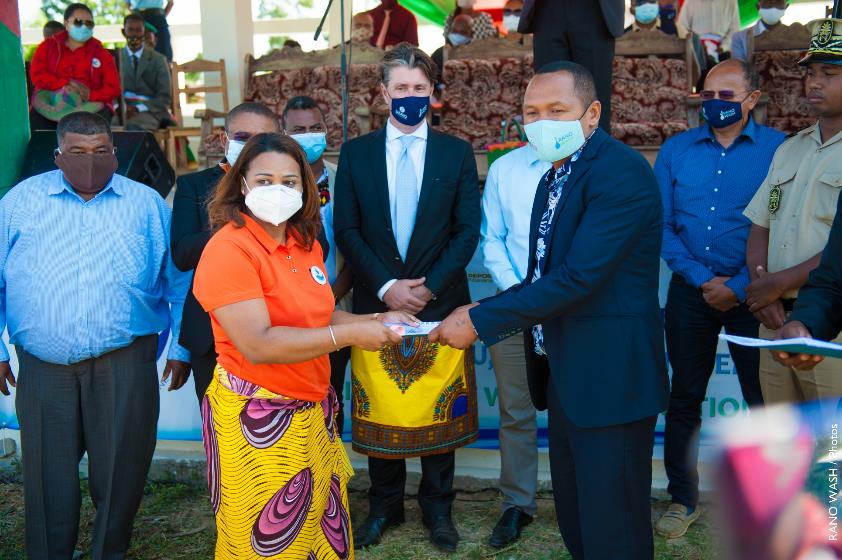 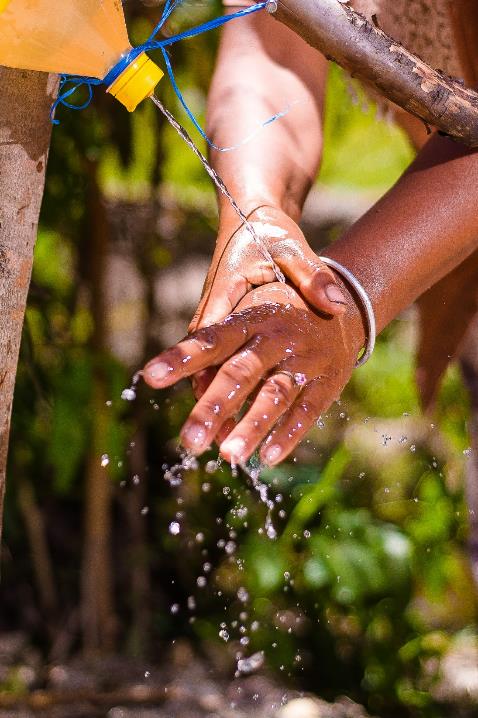 Acteurs
Renforçons le secteur
Sur la base des travaux réalisés durant la journée, les membres de chaque département sont invités à se regrouper.
En se basant sur votre expérience et parcourant les présentations des différents intervenants, les informations concernant les sous-éléments, ainsi que les résultats possibles de chaque bloc;
Identifiez les résultats déjà réalisés et à réaliser
Inscrivez les autres « département » avec qui vous avez collaboré ou allez collaborer pour le résultat souhaité
Découverte des éléments constitutifs du système WASH  

Situer où en sommes-nous pour le secteur WASH et ses sous-secteurs Eau,  Assainissement et Hygiène

Approfondissons notre analyse par élément constitutif et considérons le système WASH au niveau régional, et au niveau communal

Qu’est-ce que notre département apporte dans ce système

Traçons notre route pour le futur

Aller au-delà

Marquons ces deux jours
Chemin
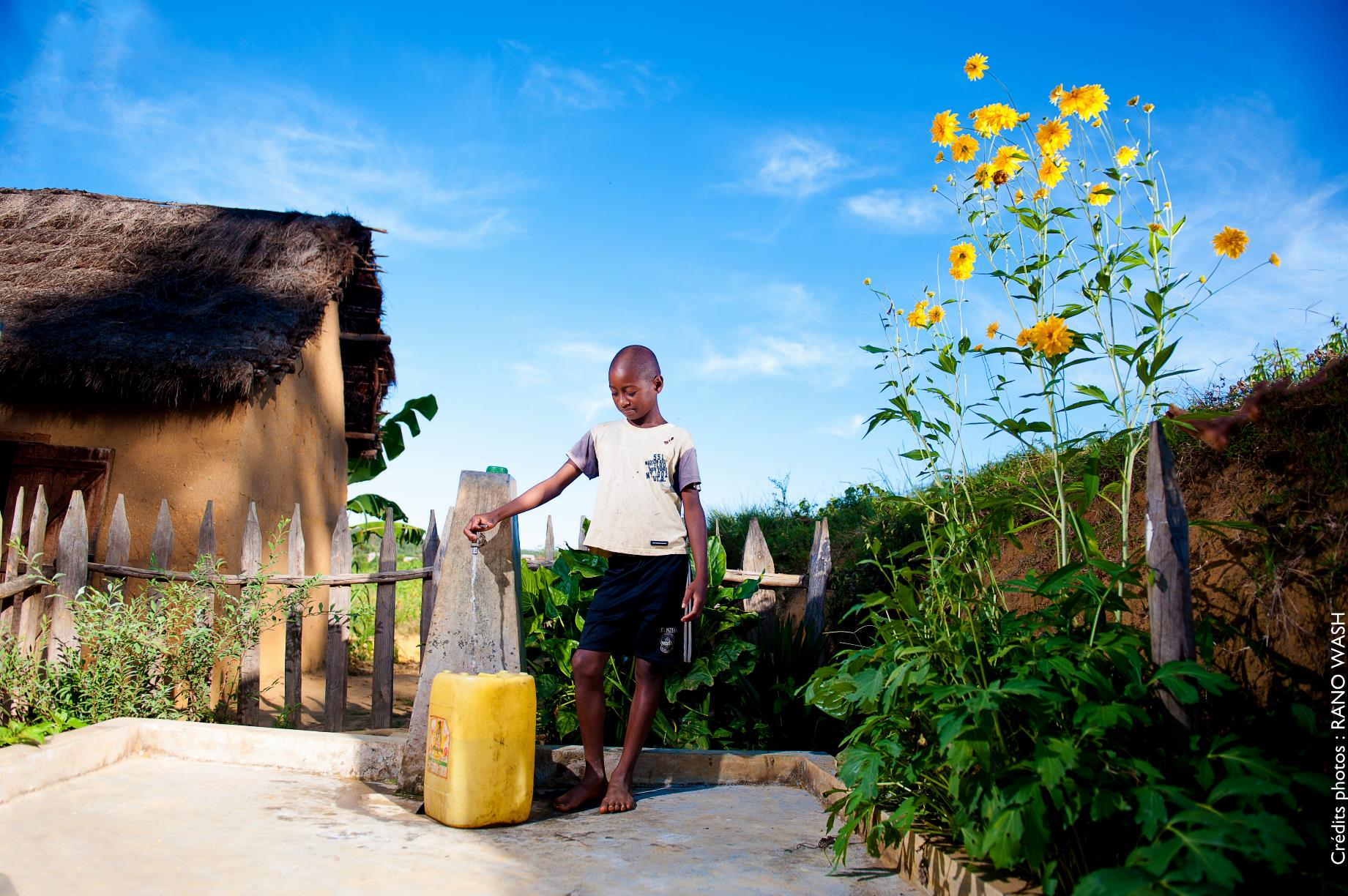 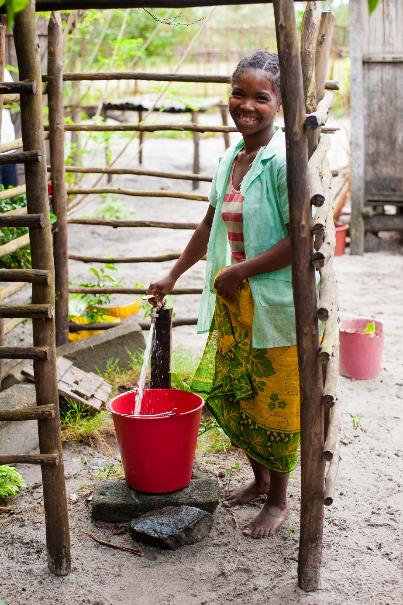 Facteurs
Interrelations
Traçons notre route pour le futur
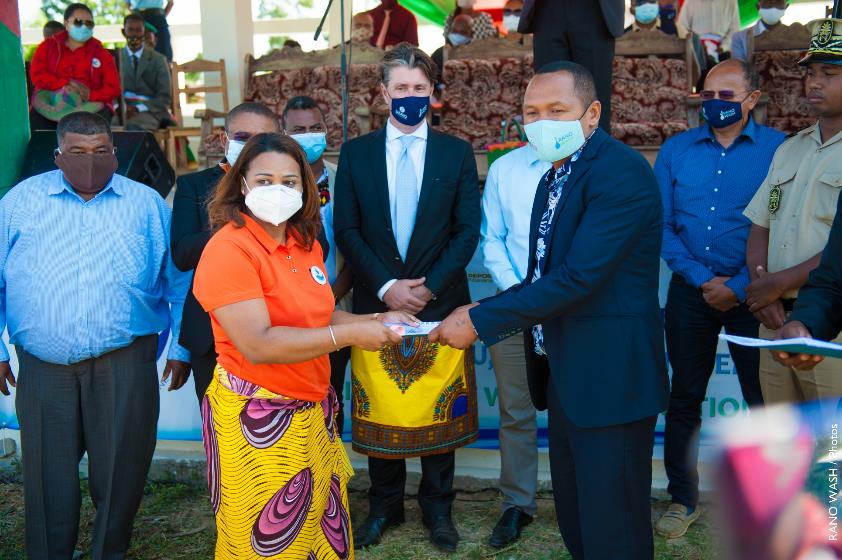 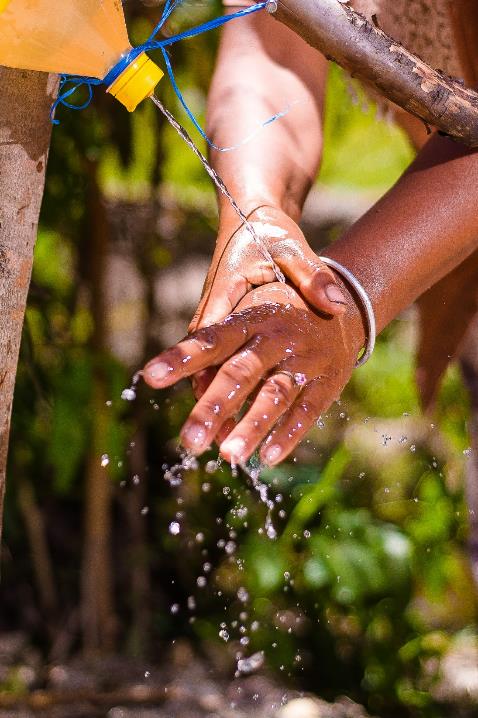 Acteurs
Amelioration progressive
Niveaux de services améliorés!
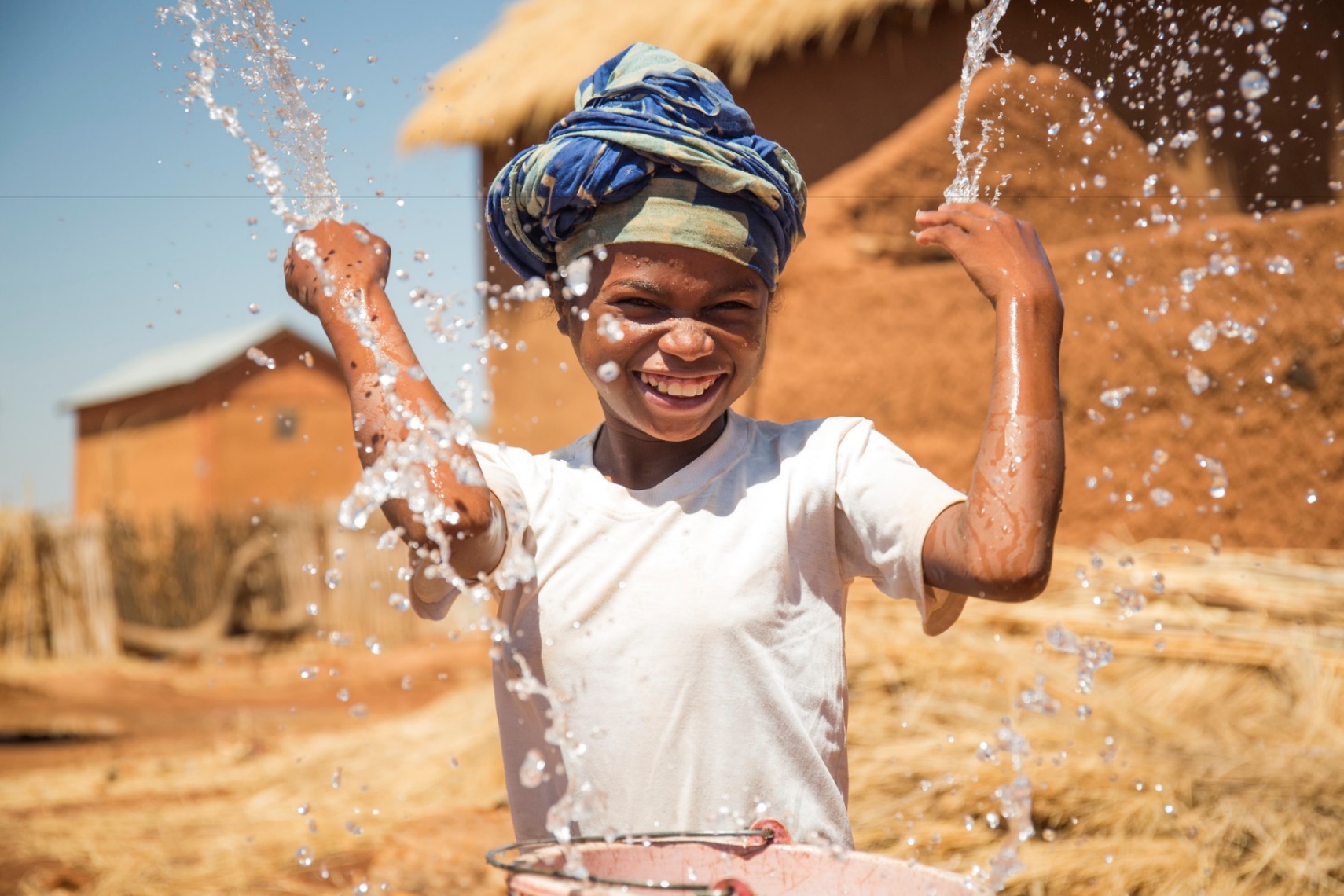 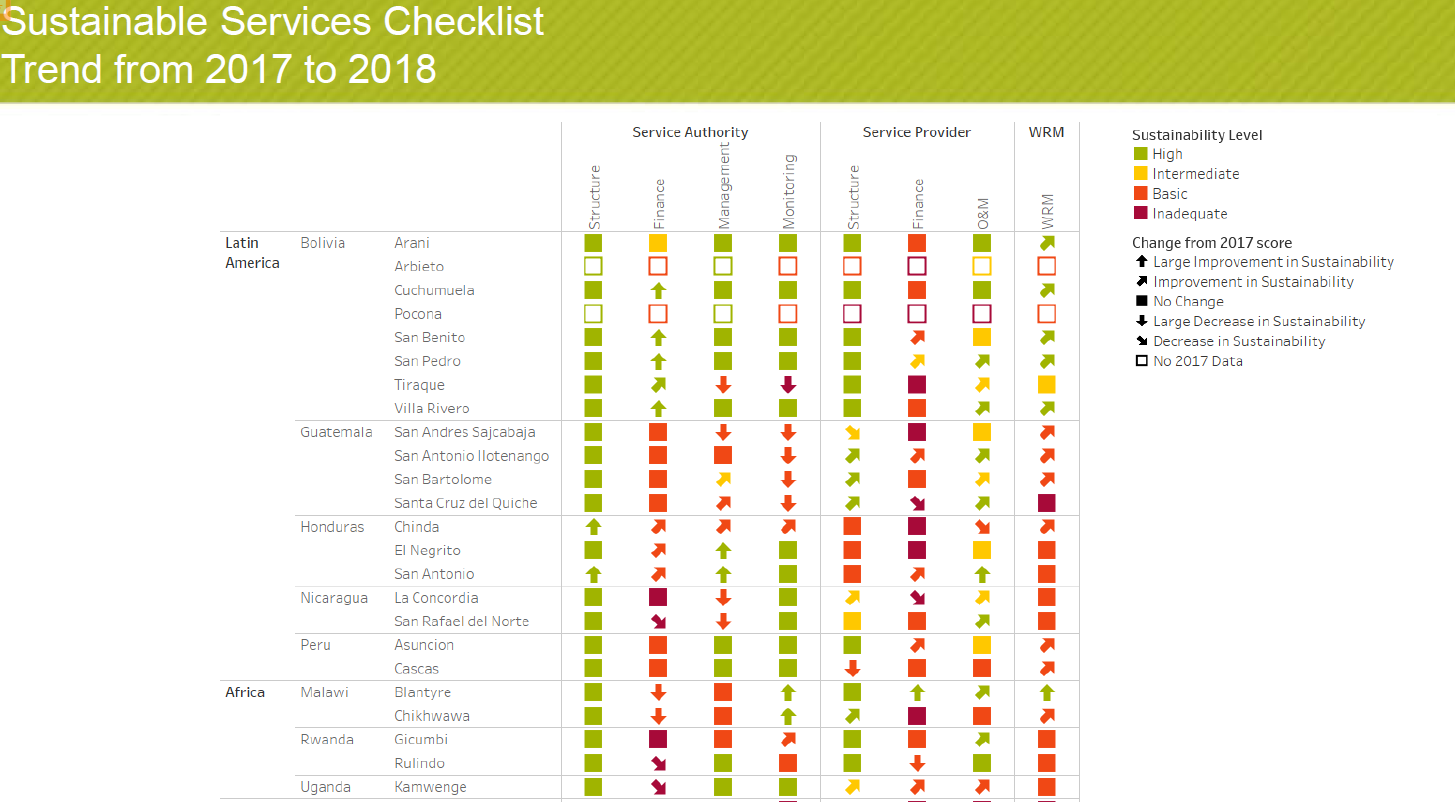 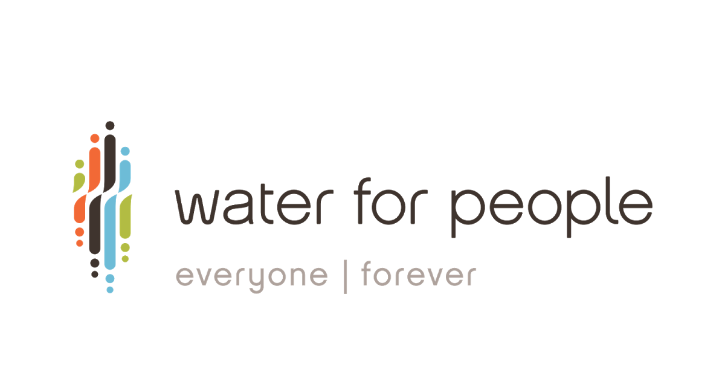 Une fois par an
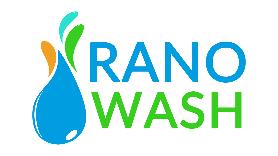 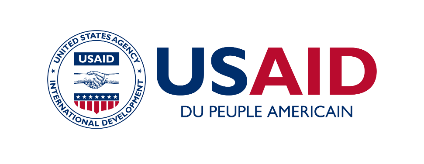 Quel est le changement que vous souhaitez voir
Sur appréciation des discussions antérieures priorisons les building blocs pour une intervention future
Individuellement utilisez 3 post-it verts pour les blocs prioritaires et 3 post-it rouges pour les blocs non prioritaires
Débat et proposition de 3 blocs à prioriser sur le mur avec les arguments de priorisation et les arguments de non-priorisation
Caractérisez le changement que vous souhaitez voir sur chacun de ces blocs prioritaires
Quel est le changement que vous voudriez voir?
Qu’est ce que vous faites maintenant pour atteindre ce changement?
Qu’est ce que vous ferez différemment pour atteindre ce changement?
Mettre le résultat dans tableau de situation élargi 2 et sur Cartes VIPP sur le mur
Demandez à un volontaire de faire une restitution
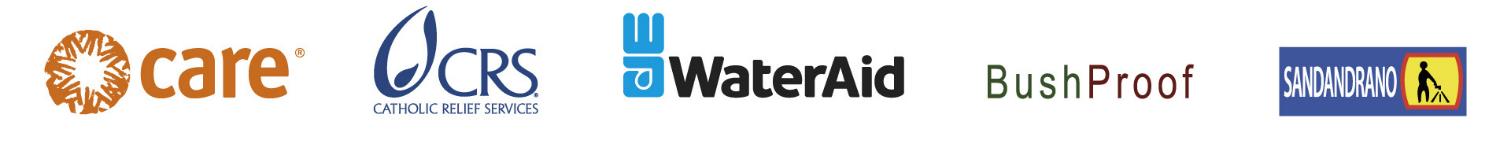 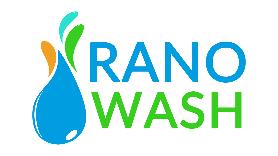 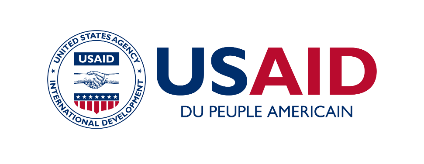 Engageons-nous ensemble pour le renforcement du système!
Engagement à prendre par département par rapport aux focalisations des efforts
Décrire un engagement au moins (deux maximum) de votre département sur le mur.
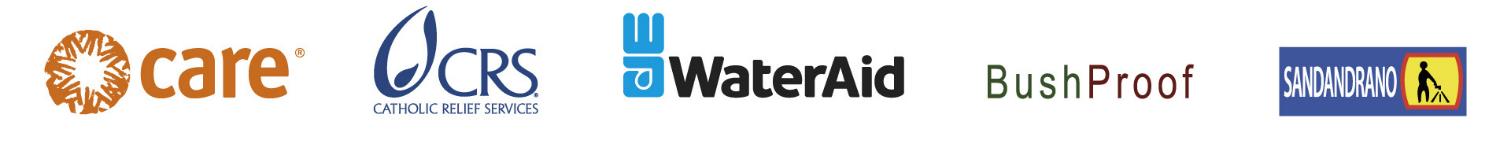 Découverte des éléments constitutifs du système WASH  

Situer où en sommes-nous pour le secteur WASH et ses sous-secteurs Eau,  Assainissement et Hygiène

Approfondissons notre analyse par élément constitutif et considérons le système WASH au niveau régional, et au niveau communal

Qu’est-ce que notre département apporte dans ce système

Traçons notre route pour le futur

Aller au-delà

Marquons ces deux jours
Chemin
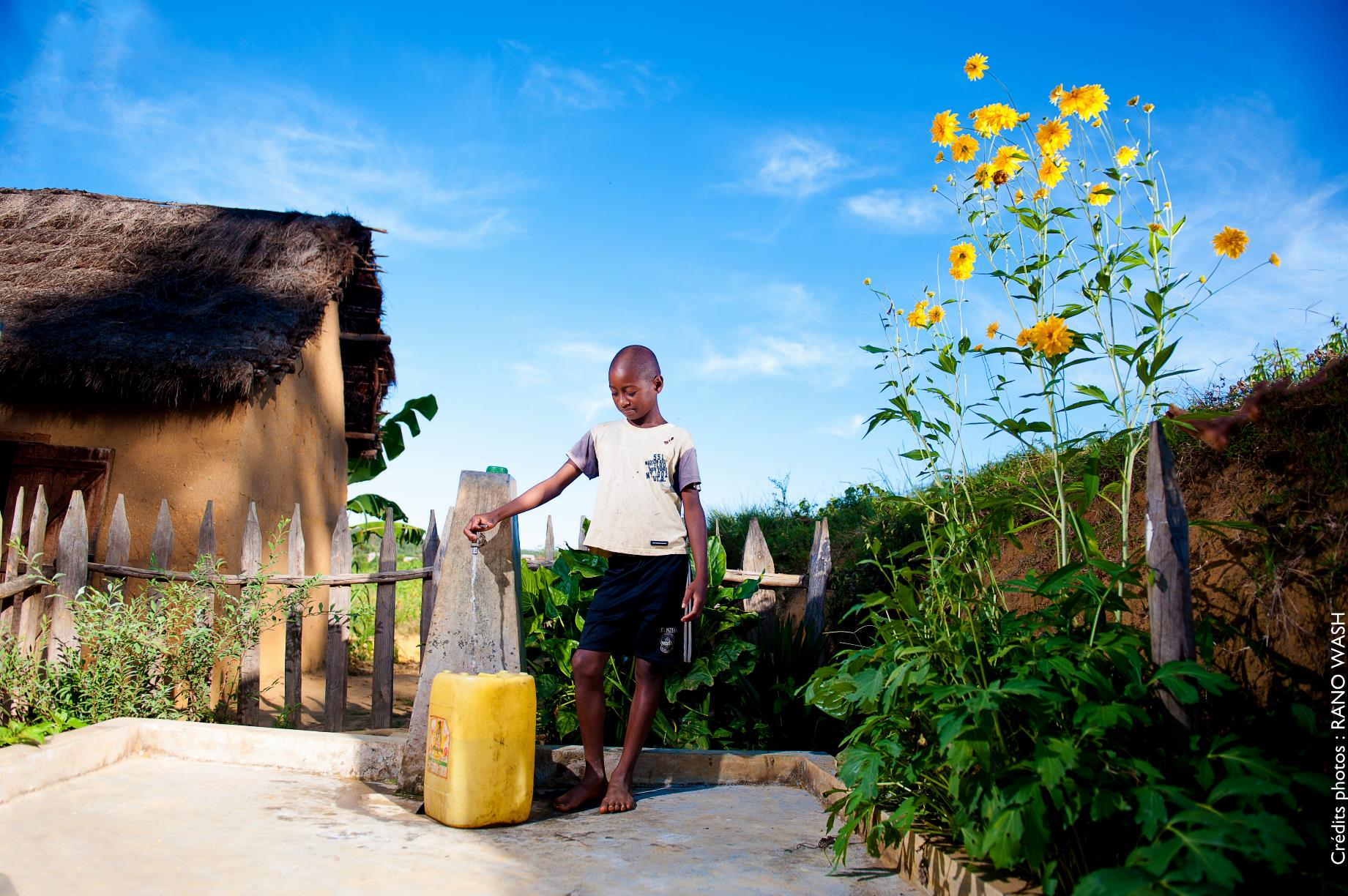 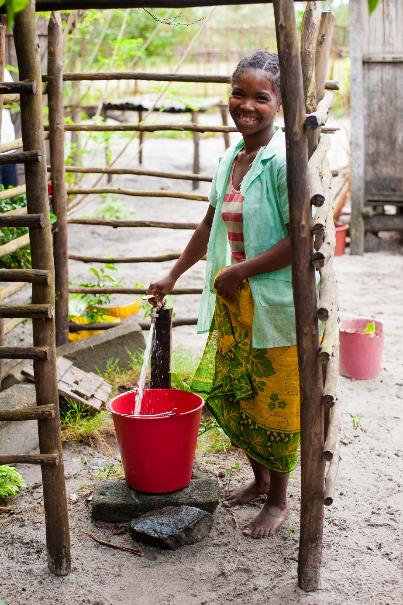 Facteurs
Interrelations
Marquons ces deux jours
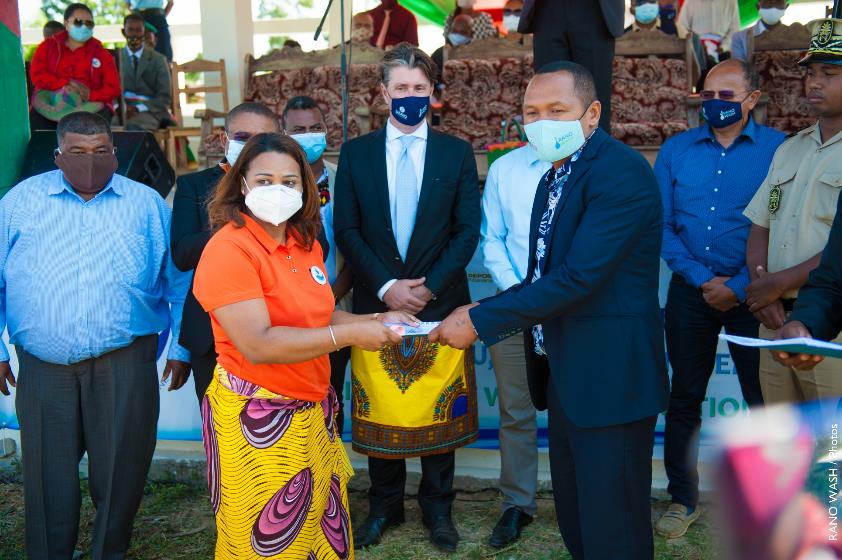 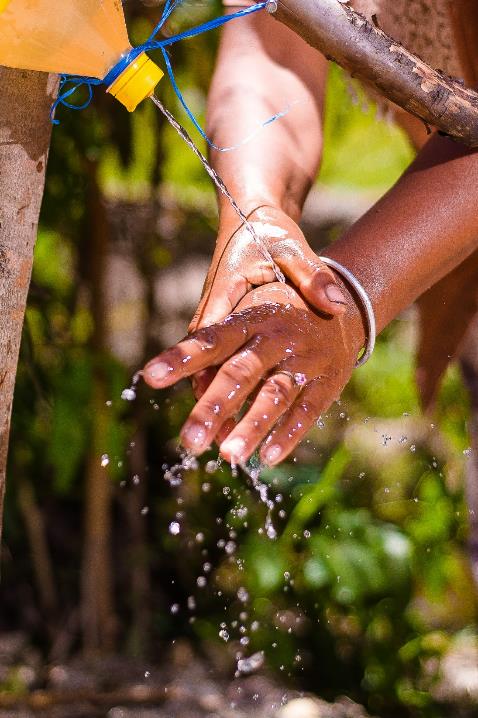 Acteurs